CONVERSATIONS WITH GOD
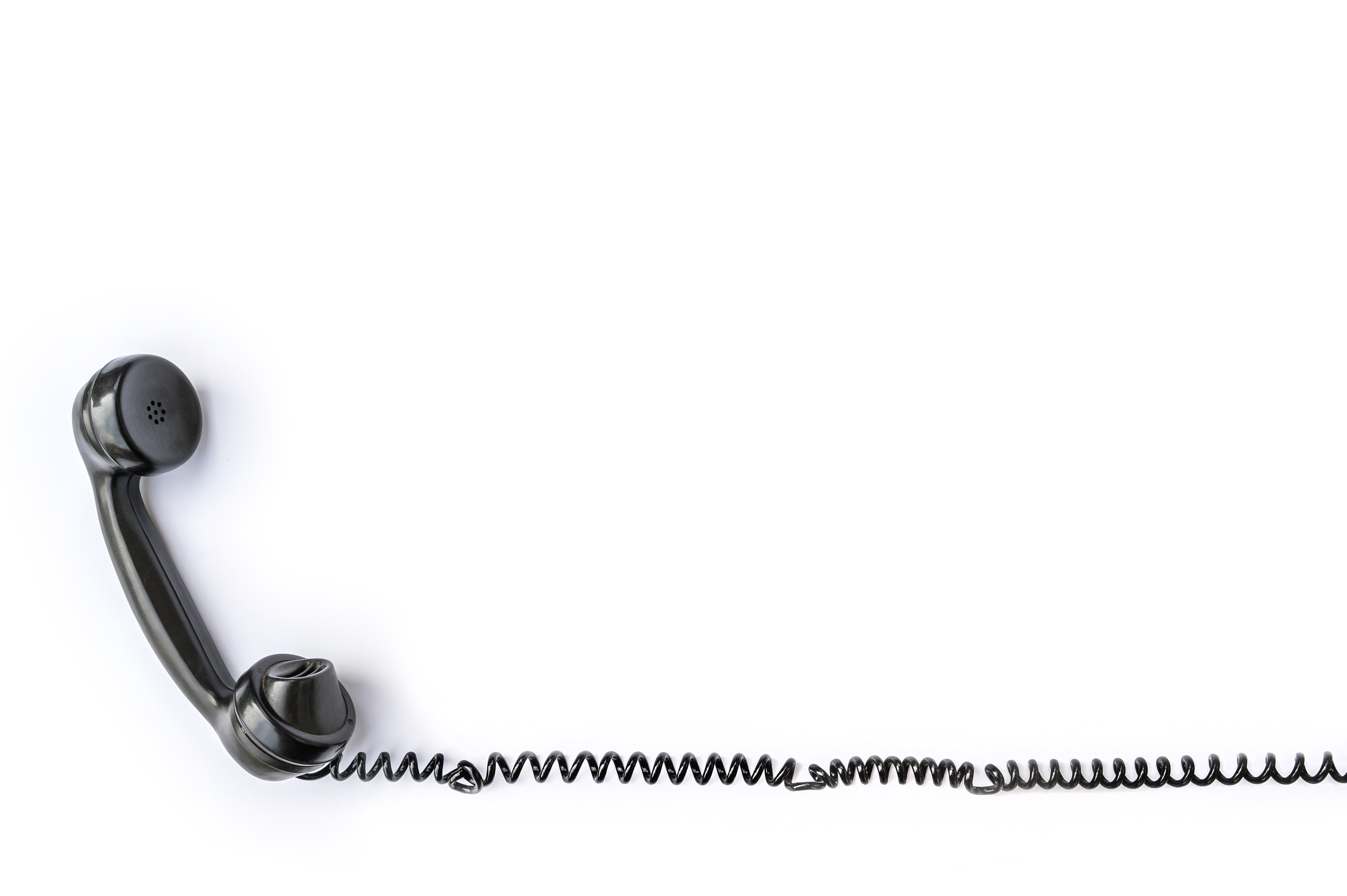 PRAYER CHANGES THINGS
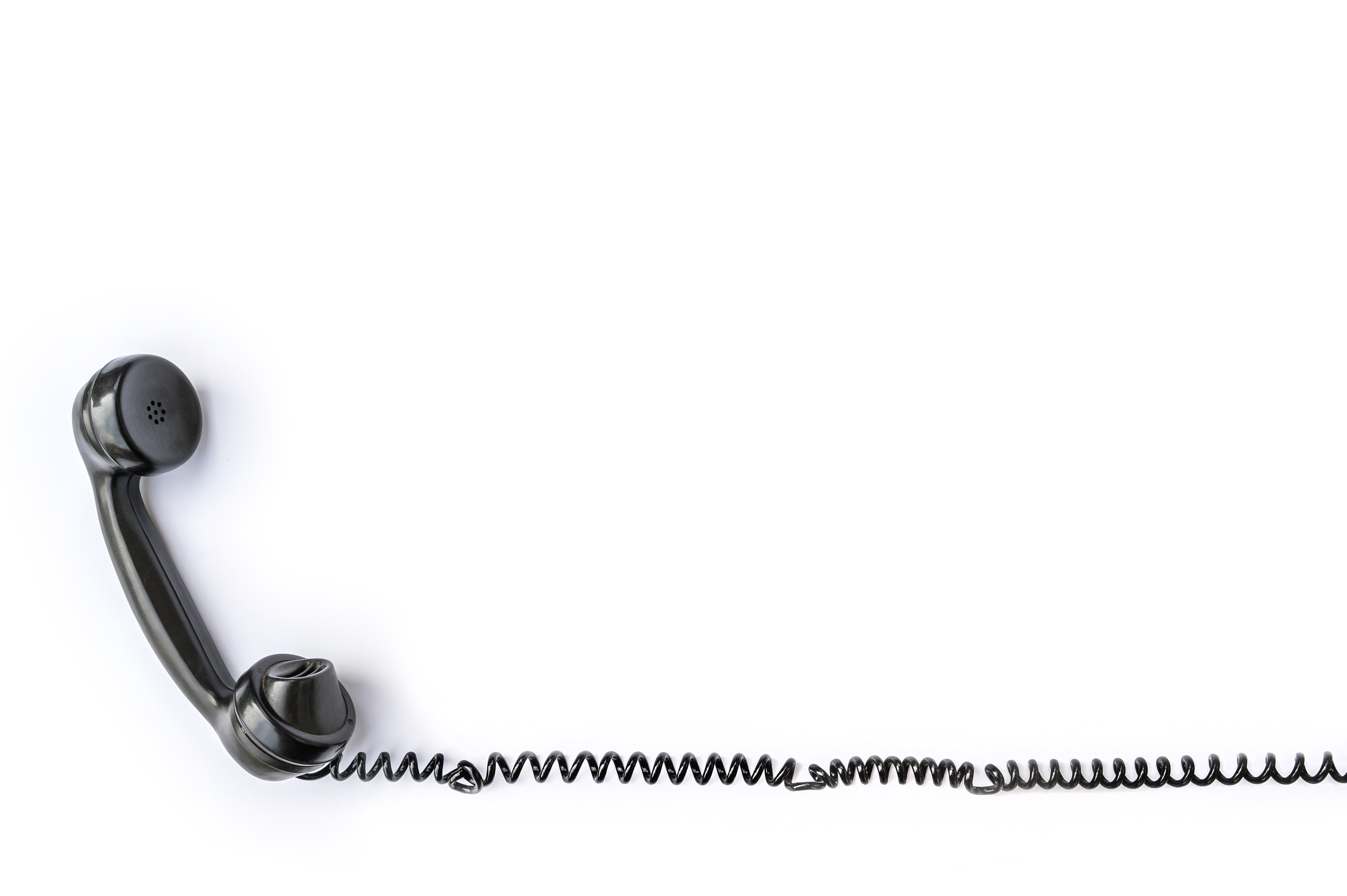 PRAYER CHANGES THINGS
1Th 5:17  pray without ceasing;
1Th 5:16  Rejoice always
1Th 5:18  in everything give thanks; for this is God's will for you 	        in Christ Jesus. 
1Th 5:19  Do not quench the Spirit; 
1Th 5:20  do not despise prophetic utterances. 
1Th 5:21  But examine everything carefully; hold fast to that    		        which is good; 
1Th 5:22  abstain from every form of evil.
PRAYER CHANGES THINGS
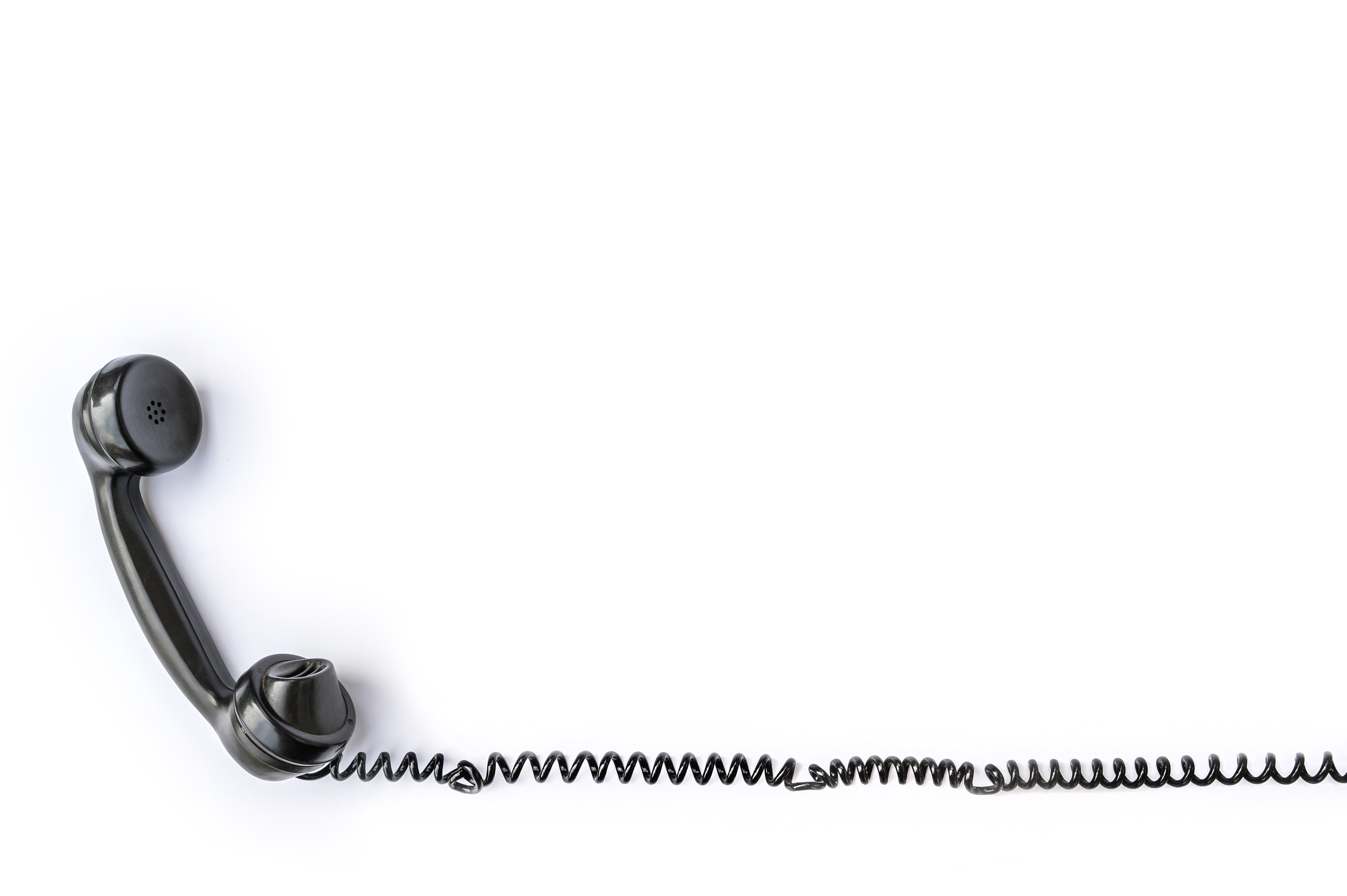 Mat 26:2  "You know that after two days the Passover is coming, and the Son of Man is to be handed over for crucifixion."
Mat 26:4  and they plotted together to seize Jesus by stealth and kill Him.
Mat 26:6  Now when Jesus was in Bethany, at the home of Simon the leper,
Mat 26:11  "For you always have the poor with you; but you do not always have Me.
PRAYER CHANGES THINGS
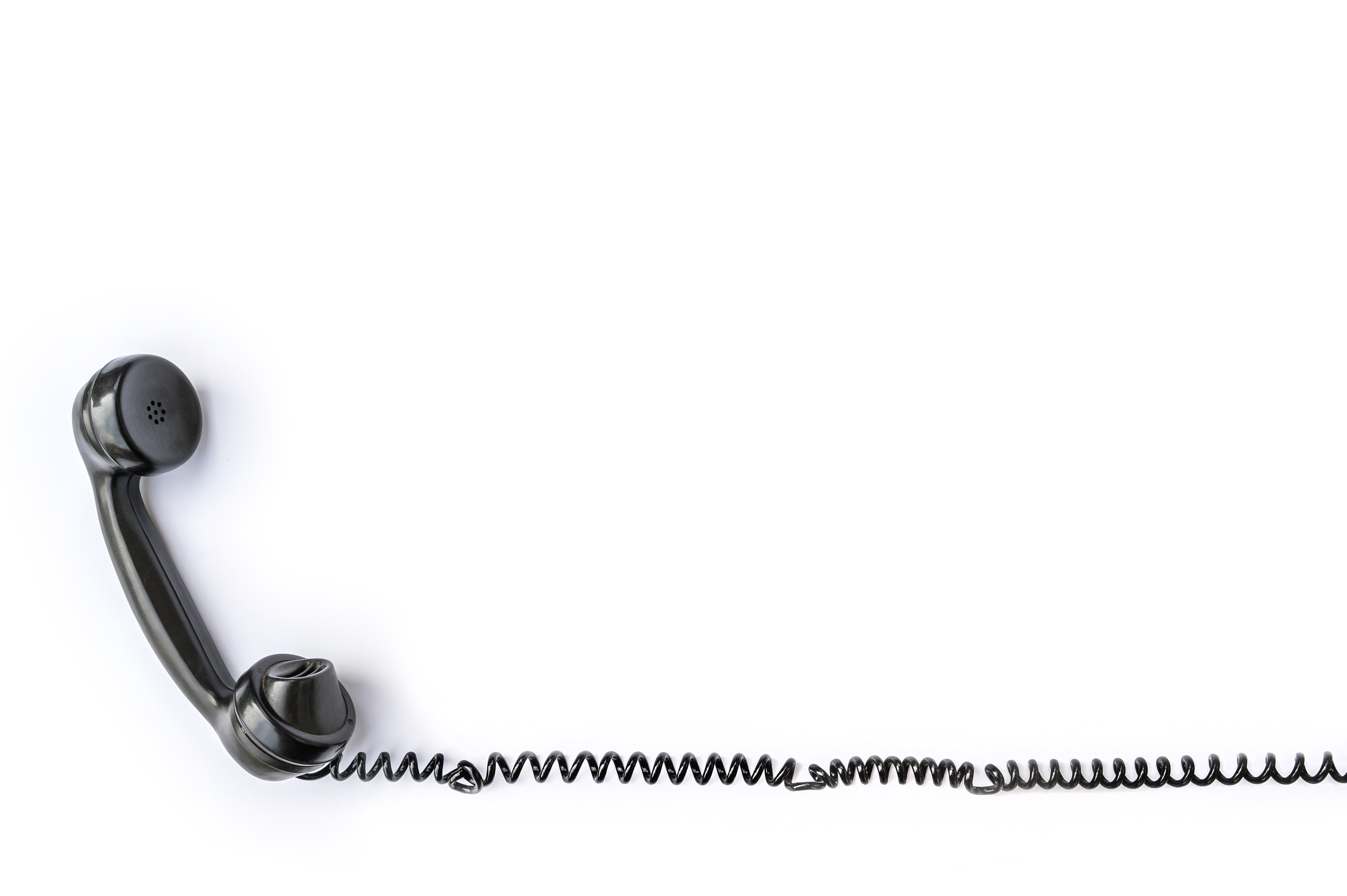 Mat 26:15  and said, "What are you willing to give me to betray Him to you?" And they weighed out thirty pieces of silver to him.
Mat 26:21  As they were eating, He said, "Truly I say to you that one of you will betray Me."
Mat 26:22  Being deeply grieved, they each one began to say to Him, "Surely not I, Lord?"
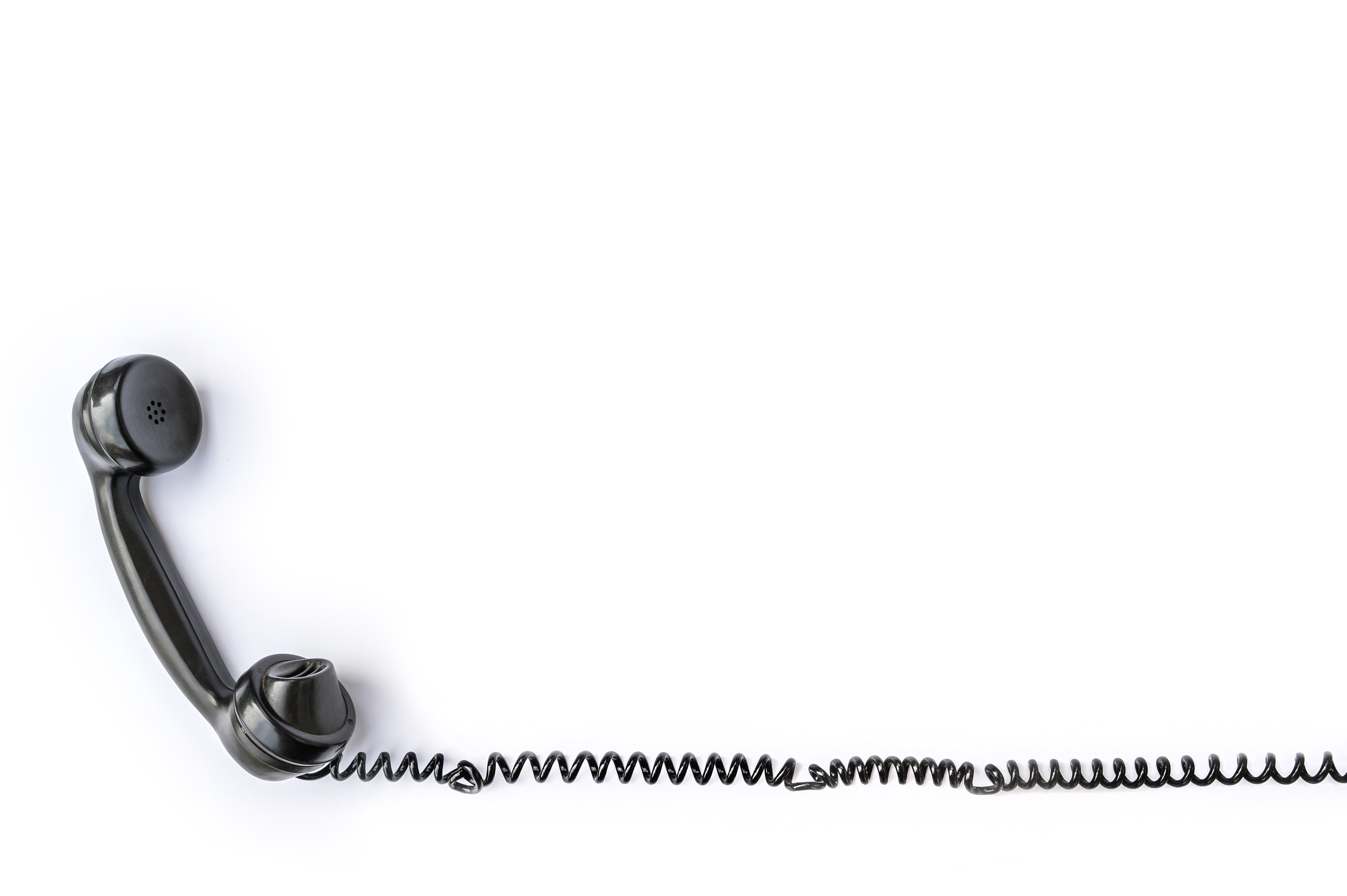 PRAYER CHANGES THINGS
Mat 26:26  While they were eating, Jesus took some bread, and after a blessing, He broke it and gave it to the disciples, and said, "Take, eat; this is My body." 
Mat 26:27  And when He had taken a cup and given thanks, He gave it to them, saying, "Drink from it, all of you; 
Mat 26:28  for this is My blood of the covenant, which is poured out for many for forgiveness of sins.
Mat 26:34  Jesus said to him, "Truly I say to you that this very night, before a rooster crows, you will deny Me three times."
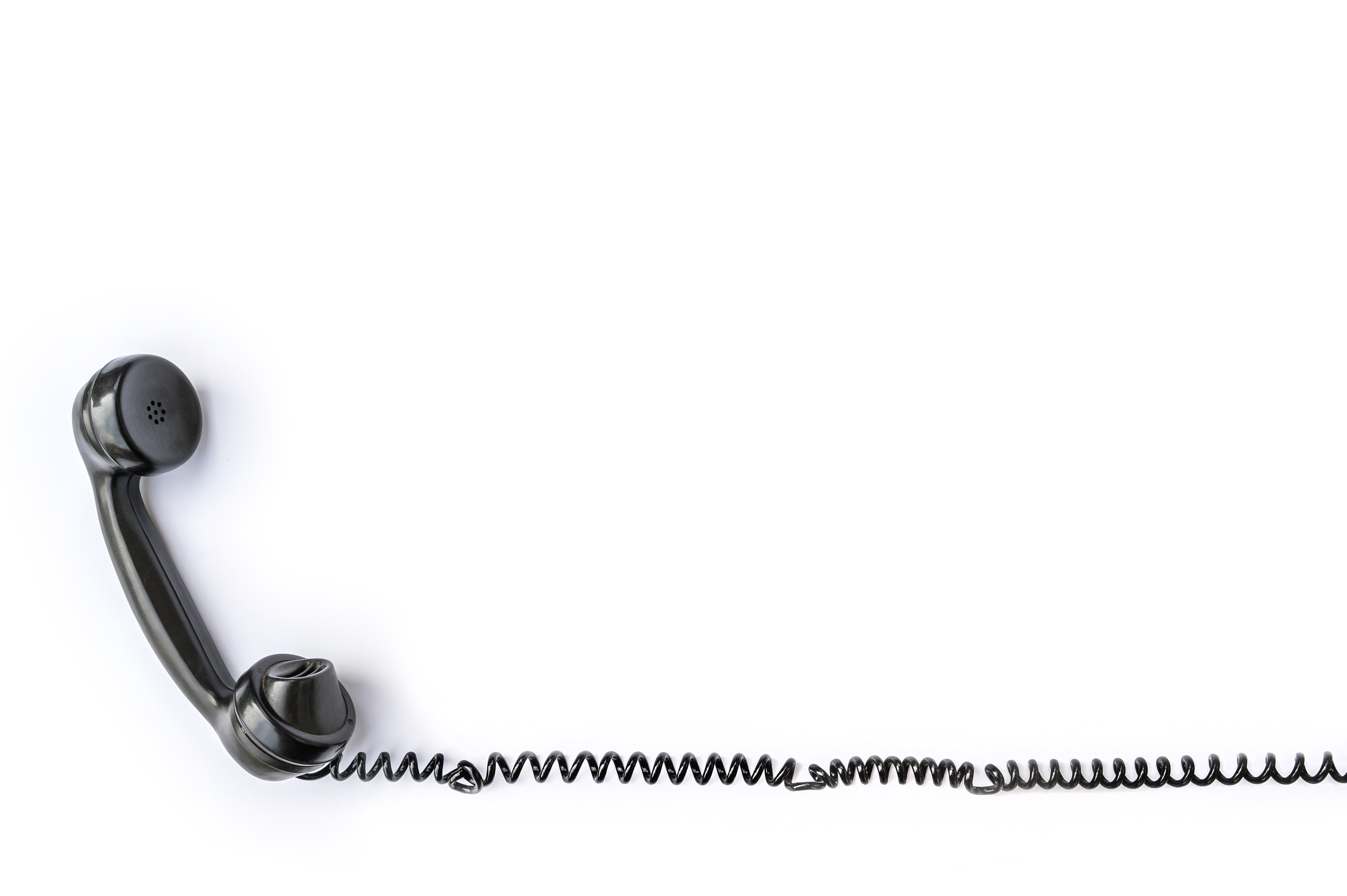 PRAYER CHANGES THINGS
Mat 26:36  Then Jesus came with them to a place called Gethsemane, and said to His disciples, "Sit here while I go over there and pray." 
Mat 26:37  And He took with Him Peter and the two sons of Zebedee, and began to be grieved and distressed. 
Mat 26:38  Then He said to them, "My soul is deeply grieved, to the point of death; remain here and keep watch with Me."
Grieved/Sorrowful (lupeō / loo-peh-o)  to be in distress, to be sad, to grieve in heaviness, deep sorrow, emotional pain, intense pain.  It is also used in the Greek to describe the pain of childbirth.

Distressed/ Troubled (adēmoneō / ad-ay-mon-eh’-o)  Excruciating anxiety and torture of spirit.
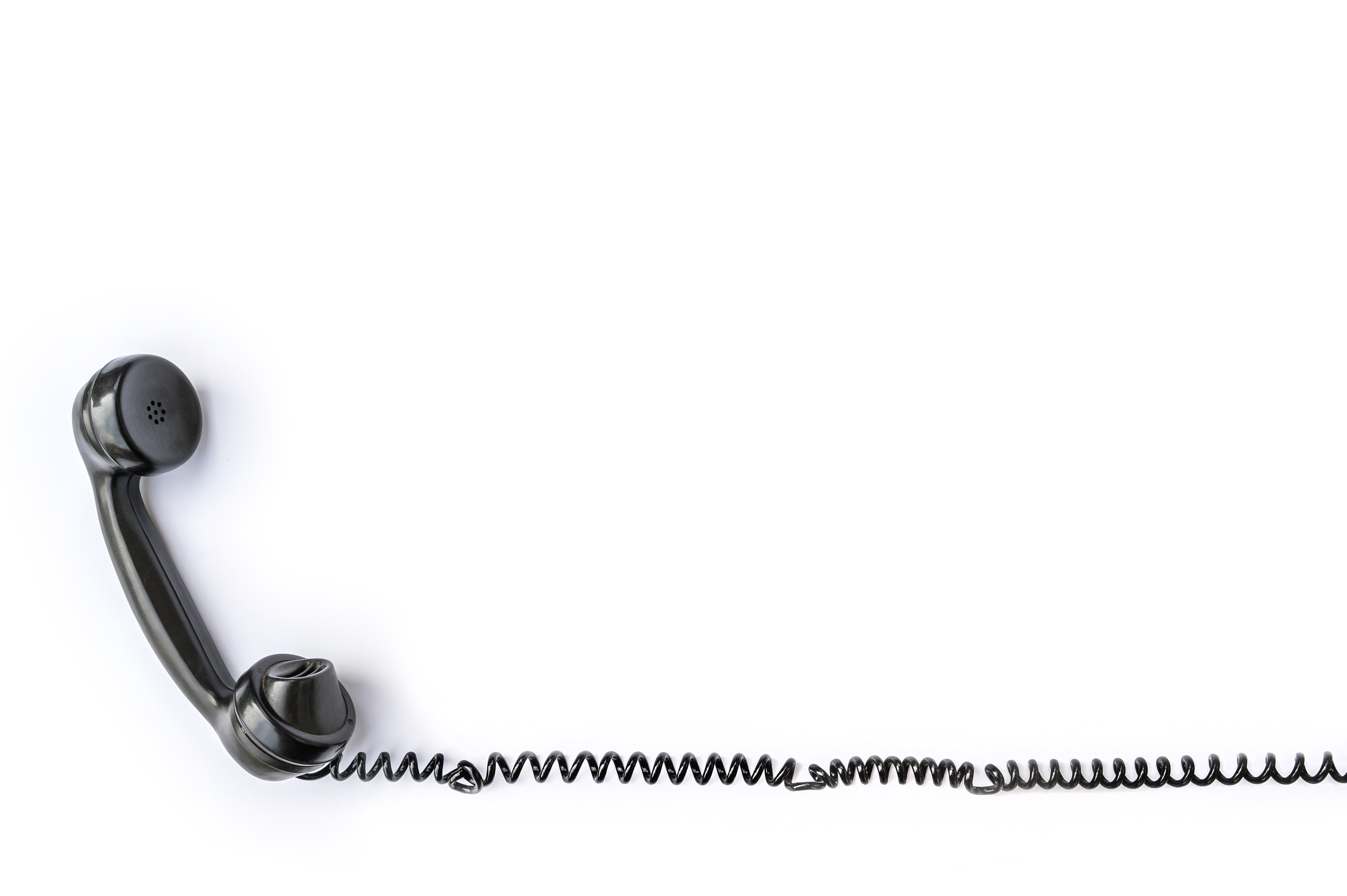 PRAYER CHANGES THINGS
Mat 26:39  And He went a little beyond them, and fell on His face and prayed, saying, "My Father, if it is possible, let this cup pass from Me; yet not as I will, but as You will."
Mat 26:40  And He came to the disciples and found them sleeping, and said to 	      Peter, "So, you men could not keep watch with Me for one hour? 
Mat 26:41  "Keep watching and praying that you may not enter into temptation; the spirit is willing, but the flesh is weak." 
Mat 26:42  He went away again a second time and prayed, saying, "My Father, if this cannot pass away unless I drink it, Your will be done." 
Mat 26:43  Again He came and found them sleeping, for their eyes were heavy. 
Mat 26:44  And He left them again, and went away and prayed a third time, saying the same thing once more.
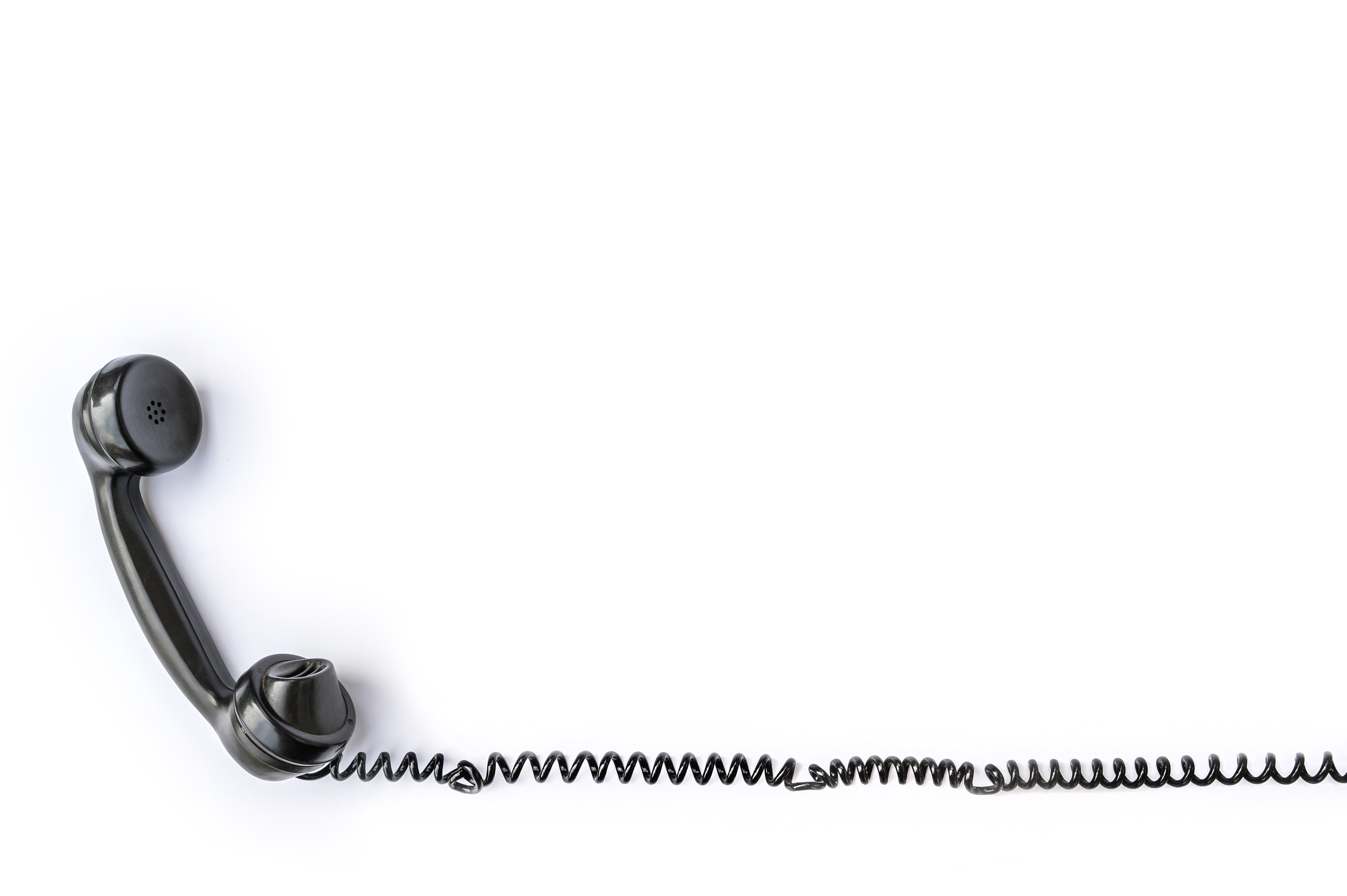 PRAYER CHANGES THINGS
Luk 22:44  And being in agony, He prayed more earnestly. Then His sweat became like great drops of blood falling down to the ground.
Agony (agōnia / ag-o-nee’-ah)  Anxiety, fear of death, a word used in athletics

Earnestly/fervently (ektenesteron / ek-ten-es'-ter-on)  Intently, with earnest, passionately
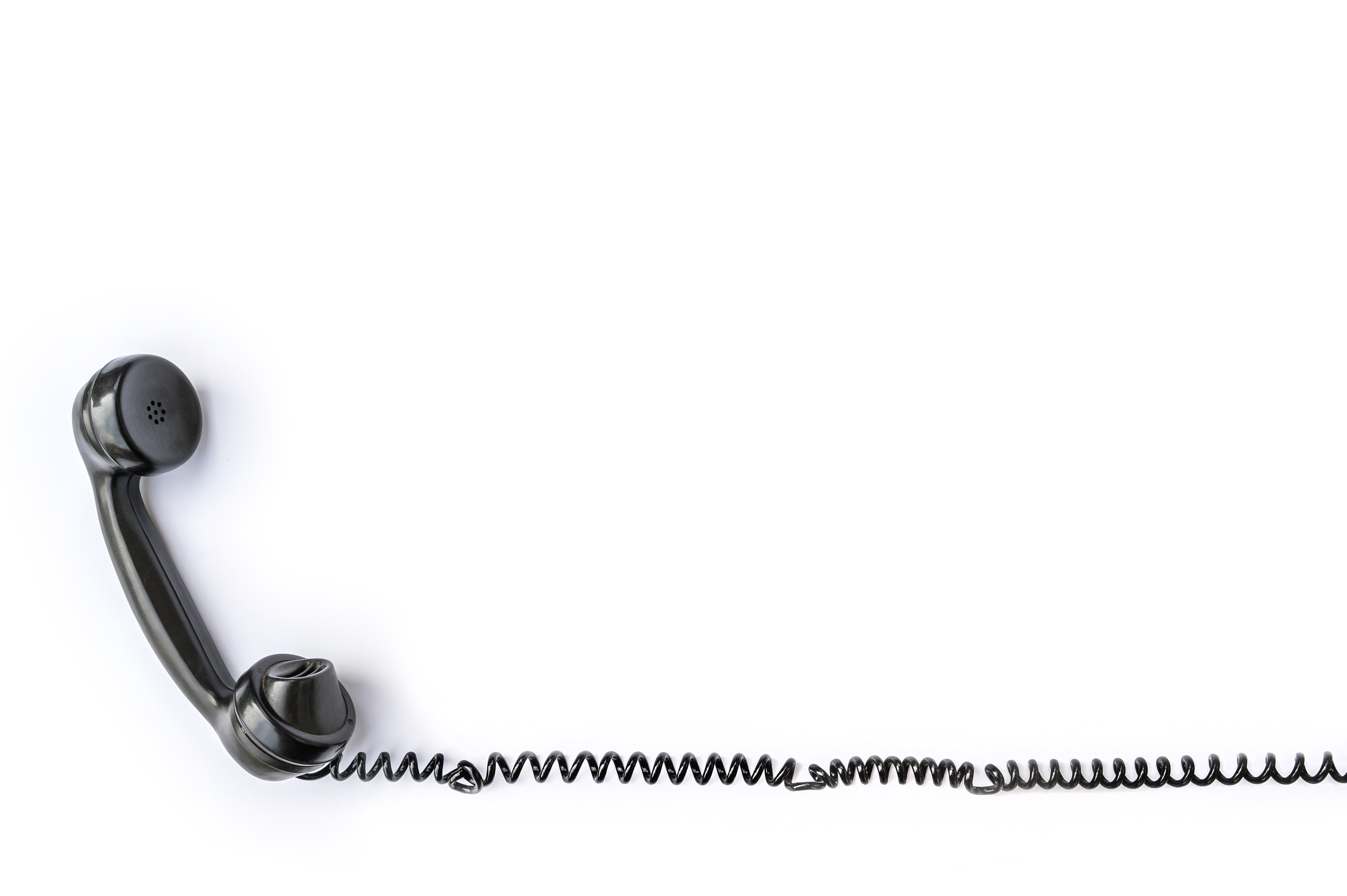 PRAYER CHANGES THINGS
Mat 26:45  Then He came to His disciples and said to them, "Are you still sleeping and resting? Behold, the hour is at hand, and the Son of Man is being betrayed into the hands of sinners.
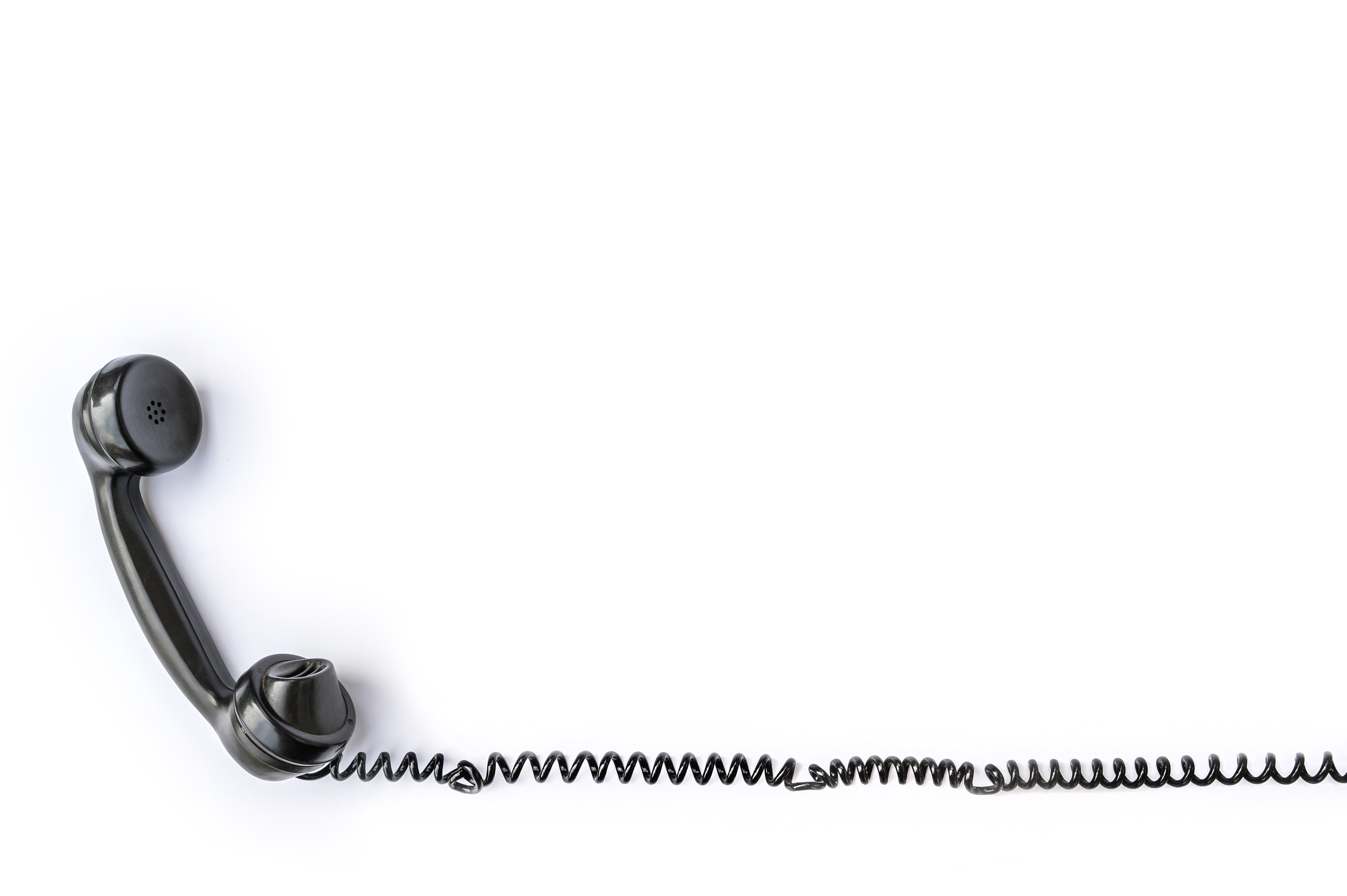 PRAYER CHANGES THINGS
I Believe in the Power of Prayer
I Believe in the Power of God, therefore I Pray
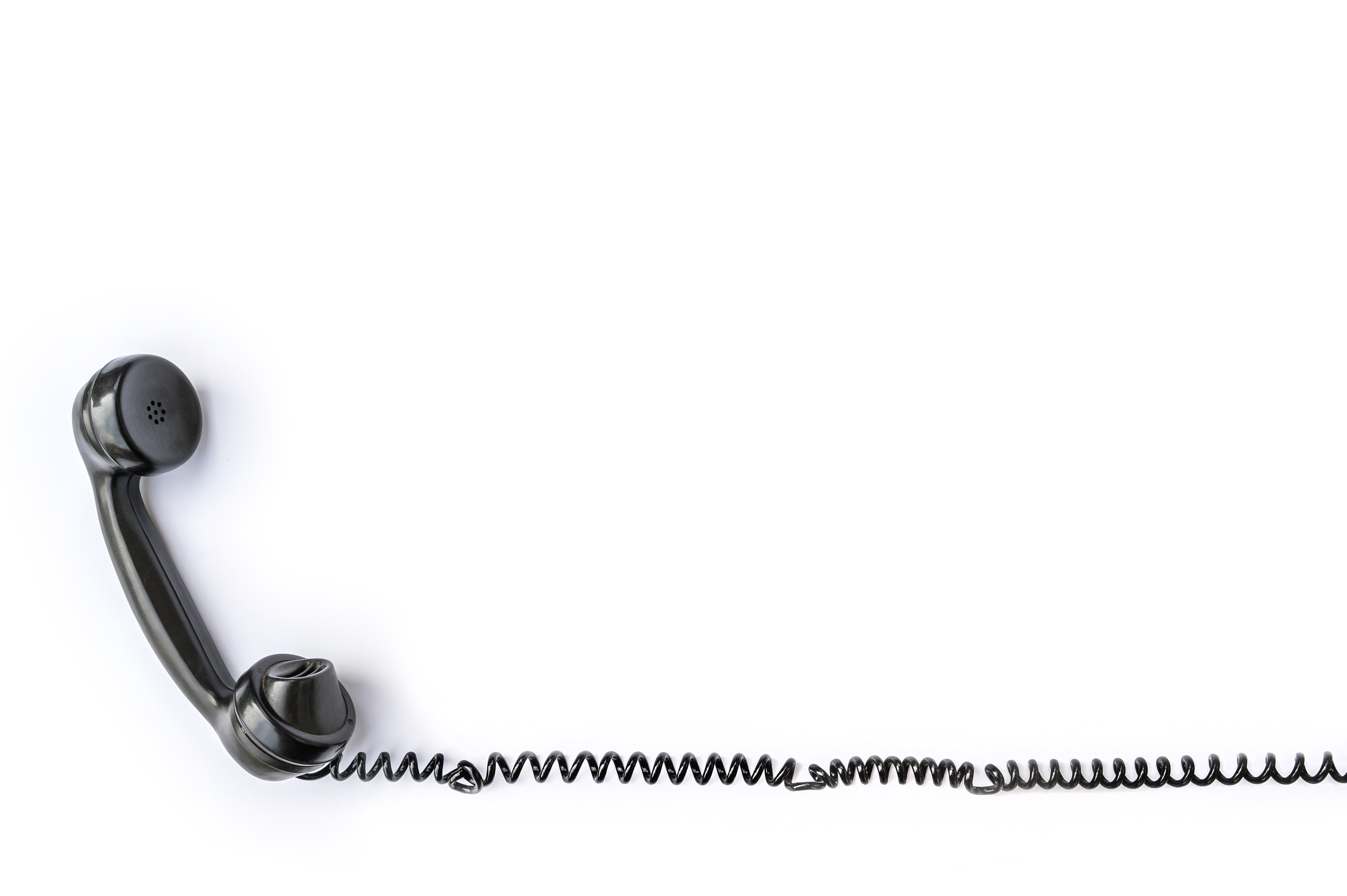 PRAYER CHANGES THINGS
Prayer is the fuel that fills our faith tank, our tank should always be full, we should never be running on empty.